Committed CO2 emissions - sectors
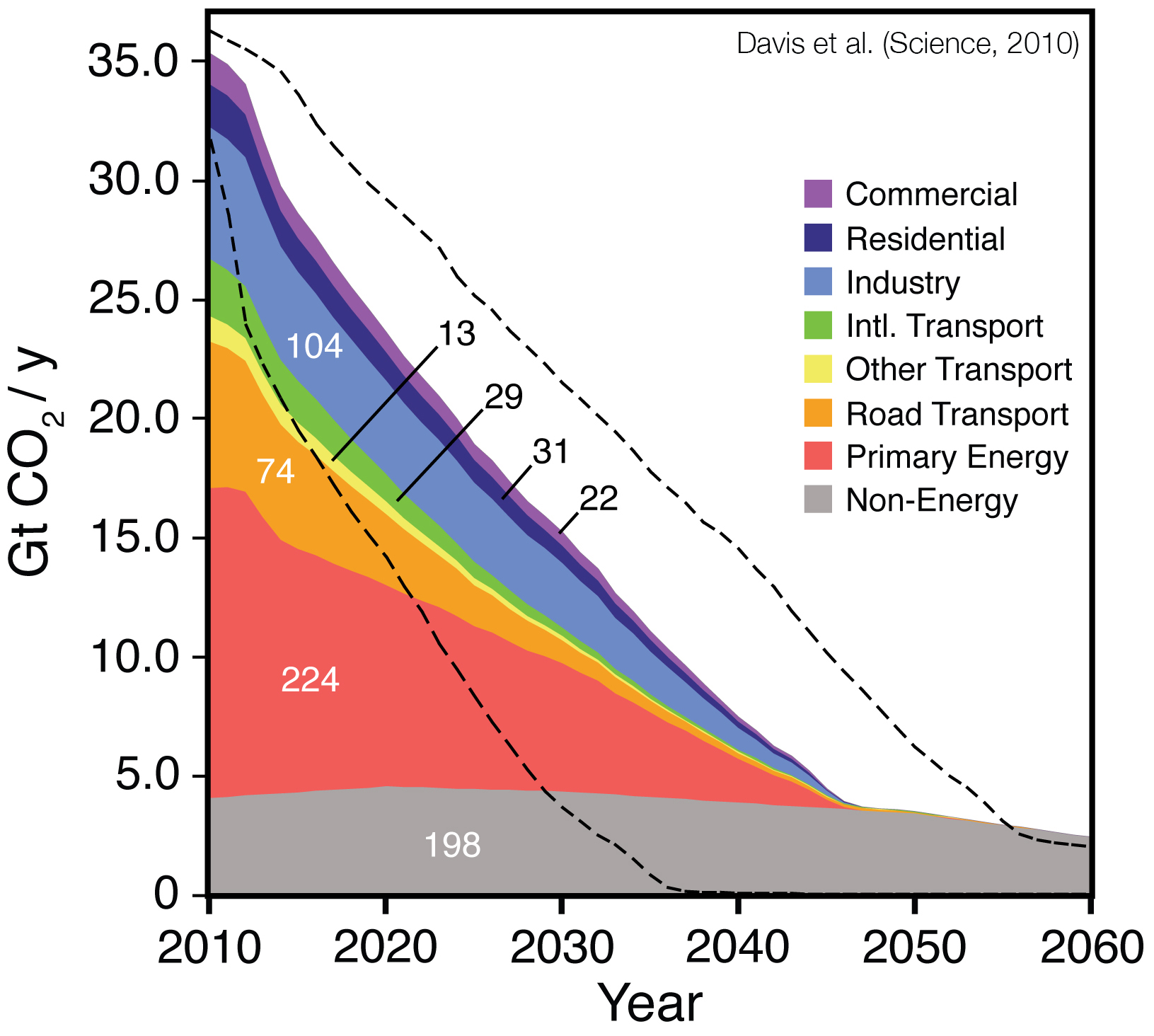 Future CO2 emissions that can be anticipated to come from energy infrastructure existing as of 2010.  Cumulative total is 494 Gt CO2.
Committed CO2 emissions - regions
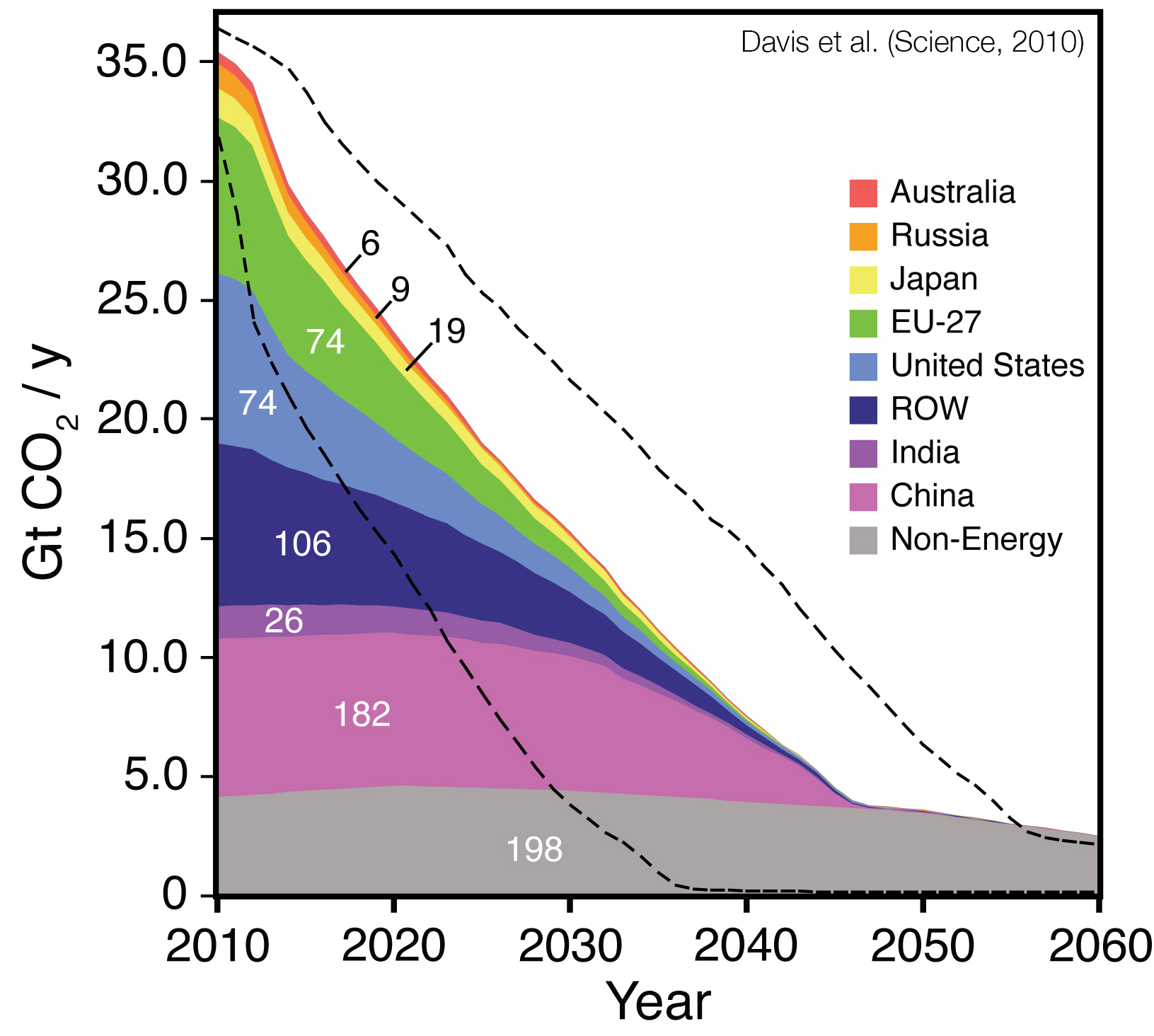 Future CO2 emissions that can be anticipated to come from energy infrastructure existing as of 2010.  Cumulative total is 494 Gt CO2.